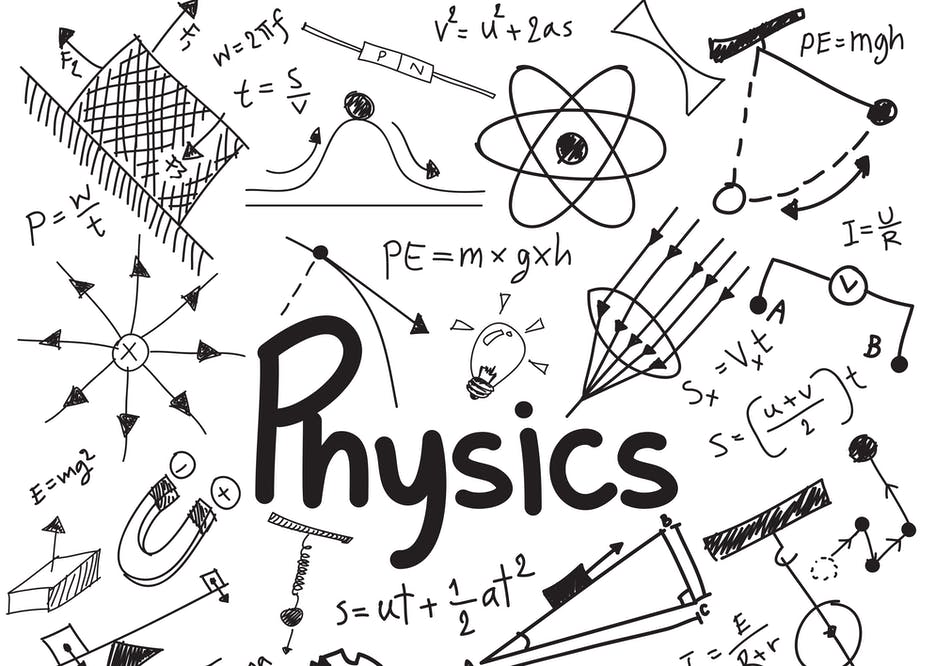 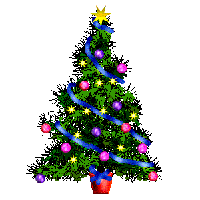 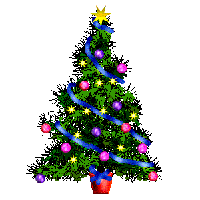 Reminder…
Διαλέξεις
Προαιρετική παρουσία!

Είστε εδώ γιατί θέλετε να ακούσετε/συμμετέχετε
Δεν υπάρχουν απουσίες
Υπάρχει σεβασμός στους συναδέλφους σας και στην εκπαιδευτική διαδικασία

Προστατέψτε εσάς και τους συναδέλφους σας: απέχετε από το μάθημα αν δεν είστε/αισθάνεστε καλά
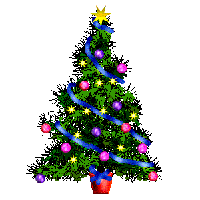 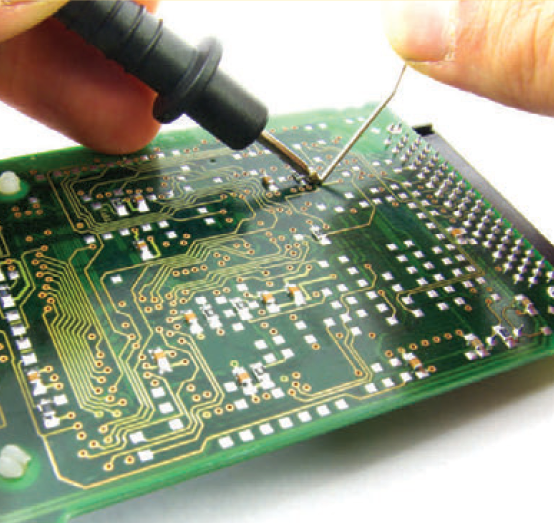 Φυσική για Μηχανικούς
Ηλεκτρικά Κυκλώματα Συνεχούς Ρεύματος
Εικόνα: Επισκευή μιας πλακέτας κυκλωμάτων ενός υπολογιστή. Χρησιμοποιούμε καθημερινά αντικείμενα που περιέχουν ηλεκτρικά κυκλώματα, συμπεριλαμβανομένων και κάποιων με πολύ μικρότερες πλακέτες από την εικονιζόμενη. Μεταξύ αυτών, έχουμε τα φορητά βιντεοπαιχνίδια, τα κινητά τηλέφωνα, και τις ψηφιακές φωτογραφικές μηχανές. Σε αυτό το κεφάλαιο, μελετάμε απλά ηλεκτρικά κυκλώματα και μαθαίνουμε πώς να τα αναλύουμε.
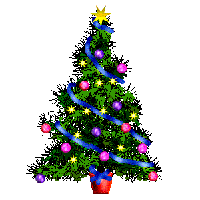 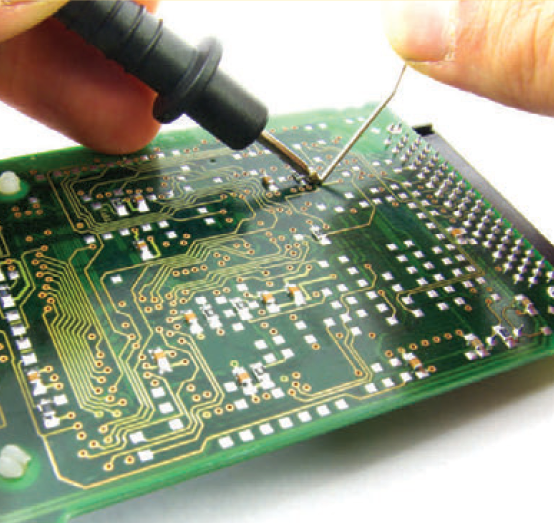 Φυσική για Μηχανικούς
Ηλεκτρικά Κυκλώματα Συνεχούς Ρεύματος
Εικόνα: Επισκευή μιας πλακέτας κυκλωμάτων ενός υπολογιστή. Χρησιμοποιούμε καθημερινά αντικείμενα που περιέχουν ηλεκτρικά κυκλώματα, συμπεριλαμβανομένων και κάποιων με πολύ μικρότερες πλακέτες από την εικονιζόμενη. Μεταξύ αυτών, έχουμε τα φορητά βιντεοπαιχνίδια, τα κινητά τηλέφωνα, και τις ψηφιακές φωτογραφικές μηχανές. Σε αυτό το κεφάλαιο, μελετάμε απλά ηλεκτρικά κυκλώματα και μαθαίνουμε πώς να τα αναλύουμε.
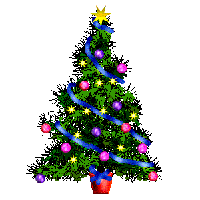 Ηλεκτρικά Κυκλώματα
Εισαγωγή
Τα κυκλώματα που θα δούμε περιέχουν τους δομικούς λίθους που συζητήσαμε ως τώρα
Αντιστάσεις, πυκνωτές, και πηγές διαφοράς δυναμικού (μπαταρίες)

Στην προσπάθεια ανάλυσής τους θα μάθουμε για τους Κανόνες του Kirchhoff
Προέρχονται από την αρχή διατήρησης της ενέργειας και την αρχή διατήρησης του φορτίου

Το ρεύμα που θα διαρρέει τα κυκλώματά μας θα είναι (αρχικά) σταθερό σε κατεύθυνση αλλά όχι πάντα και σε μέτρο

Ξεκινώντας, ας μιλήσουμε πρώτα με λίγο περισσότερη λεπτομέρεια για τον «πάροχο της ενέργειας», την μπαταρία
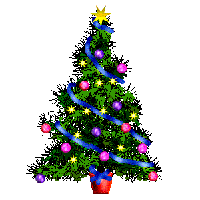 Ηλεκτρικά Κυκλώματα
Μπαταρία
Η βασική πηγή διαφοράς δυναμικού θα είναι η μπαταρία
Πόλοι μπαταρίας:
Θετικός (+): υψηλού δυναμικού
Αρνητικός (-): χαμηλότερου δυναμικού

Όταν συνδέεται σε κύκλωμα, οι ηλεκτροχημικές διεργασίες που συμβαίνουν μέσα της επιτρέπουν να παράγει έργο επάνω σε θετικά φορτία…
…δημιουργώντας ροή θετικών φορτίων από τον αρνητικό πόλο στο θετικό πόλο
Ηλεκτρόνια «φεύγουν» από τον αρνητικό πόλο προς το θετικό πόλο μέσω του εξωτερικού κυκλώματος

Αυτή η ροή είναι τμήμα του ρεύματος που εγκαθίσταται στο κύκλωμα
…αφού ως ρεύμα θεωρούμε τη ροή θετικών φορτίων
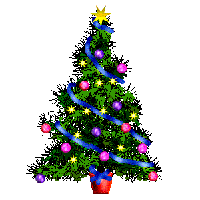 Ηλεκτρικά Κυκλώματα
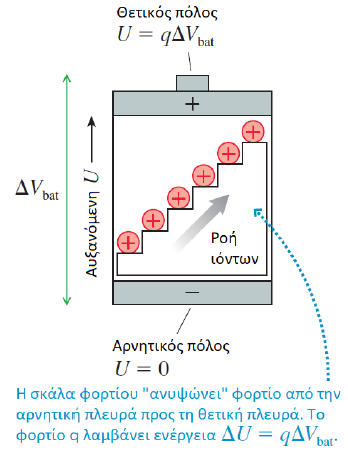 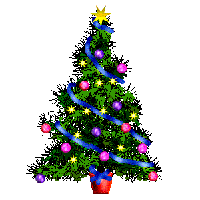 Ηλεκτρικά Κυκλώματα
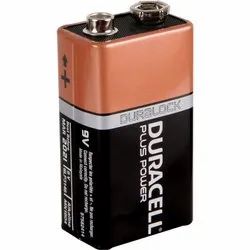 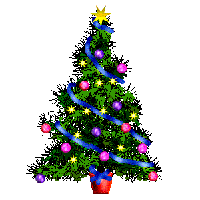 Ηλεκτρικά Κυκλώματα
Ηλεκτρεγερτική Δύναμη

Σε ό,τι ακολουθήσει θα υποθέσουμε ότι: 
Τα καλώδια ενός κυκλώματος δεν έχουν αντίσταση (ιδανικά)
Ο θετικός πόλος της μπαταρίας είναι υψηλότερου δυναμικού από τον αρνητικό

Το ηλεκτρικό ρεύμα εντός μπαταρίας κινείται από τον αρνητικό πόλο προς το θετικό πόλο της μπαταρίας
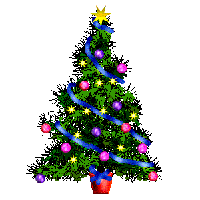 Ηλεκτρικά Κυκλώματα
Ηλεκτρική Ισχύς
Σε τυπικά ηλεκτρικά κυκλώματα, η ενέργεια μεταφέρεται από μια πηγή όπως η μπαταρία, σε μια λάμπα ή μια συσκευή

Ας βρούμε μια έκφραση που θα μας δίνει το ρυθμό μεταφοράς αυτής της ενέργειας!

Ας θεωρήσουμε το διπλανό κύκλωμα όπου ενέργεια μεταφέρεται σε έναν αντιστάτη
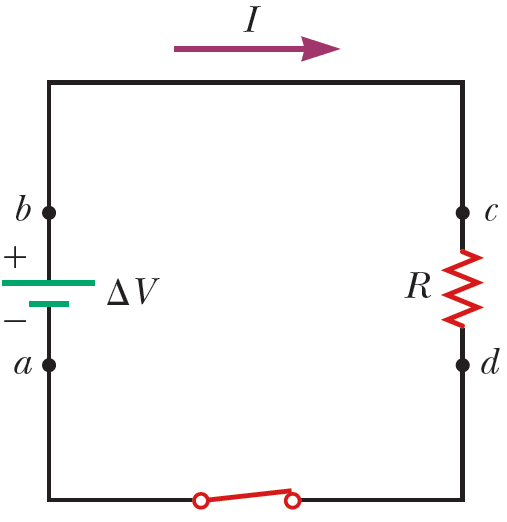 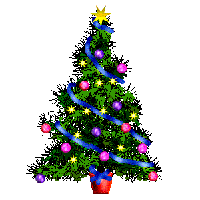 Ηλεκτρικά Κυκλώματα
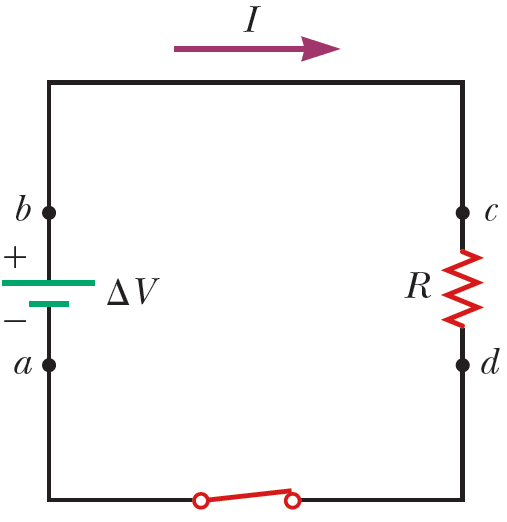 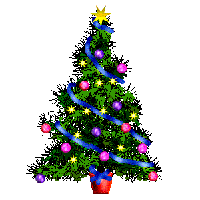 Ηλεκτρικά Κυκλώματα
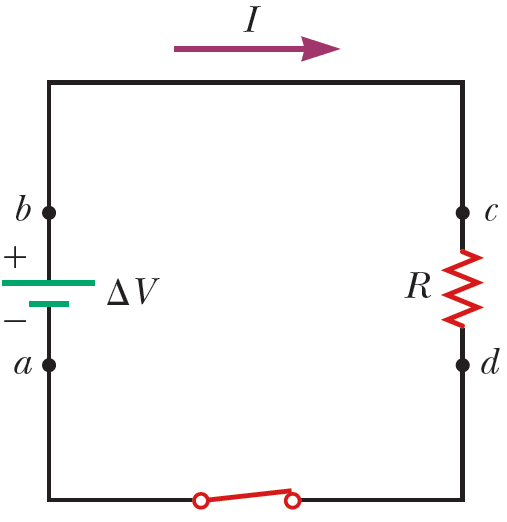 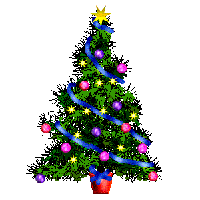 Ηλεκτρικά Κυκλώματα
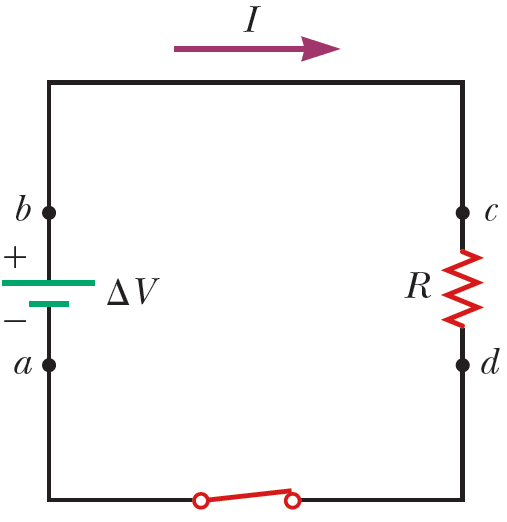 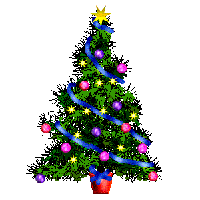 Ηλεκτρικά Κυκλώματα
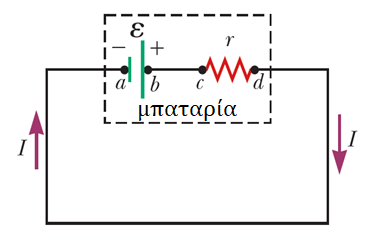 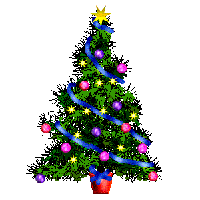 Ηλεκτρικά Κυκλώματα
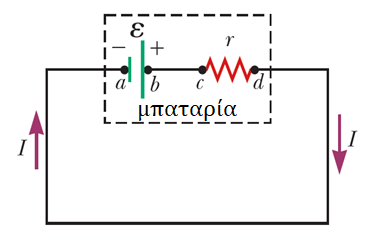 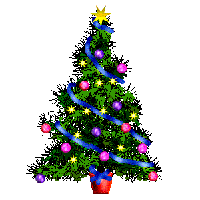 Ηλεκτρικά Κυκλώματα
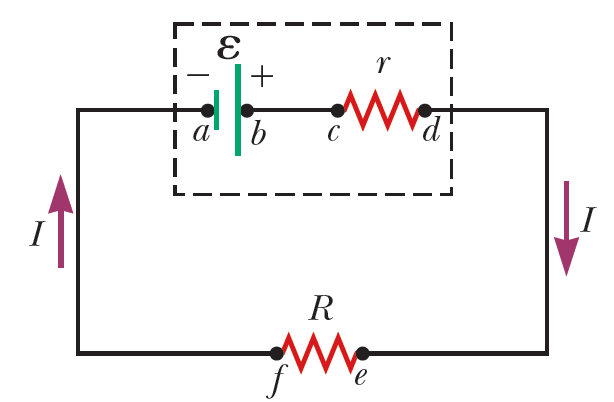 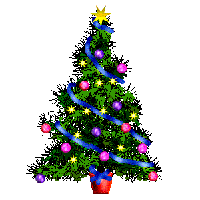 Ηλεκτρικά Κυκλώματα
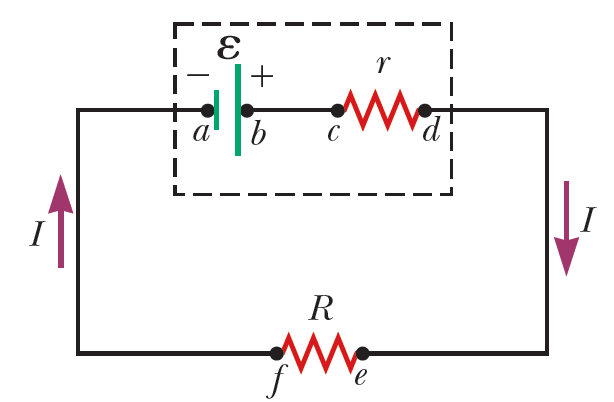 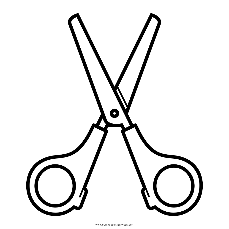 Ηλεκτρεγερτική Δύναμη
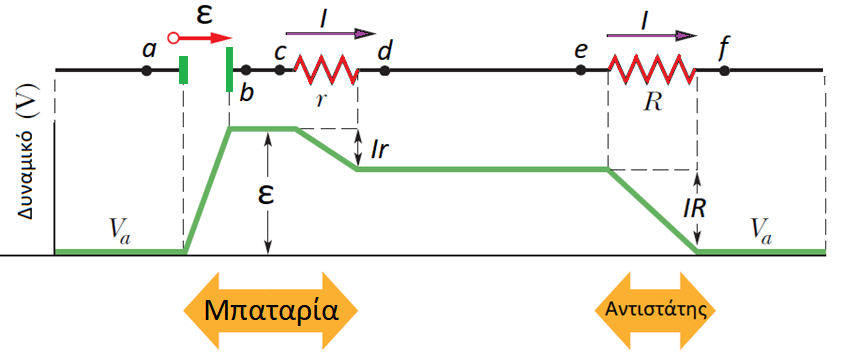 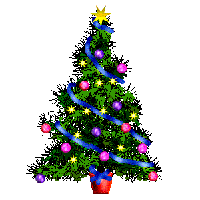 Ηλεκτρικά Κυκλώματα
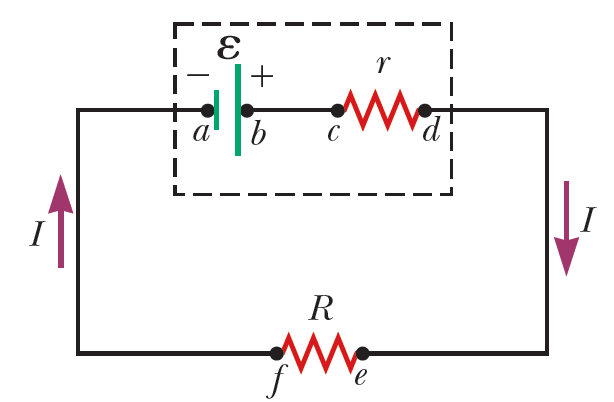 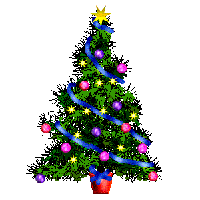 Ηλεκτρικά Κυκλώματα
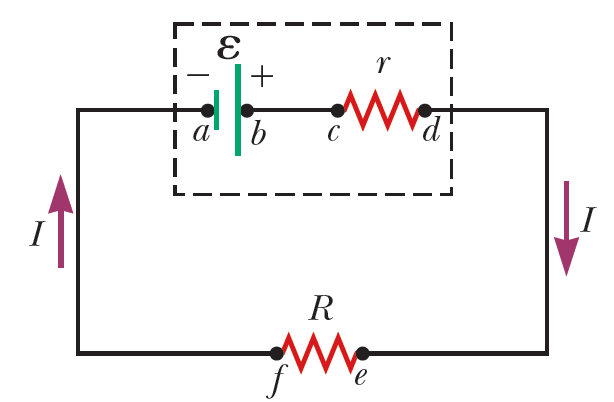 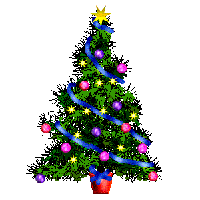 Ηλεκτρικά Κυκλώματα
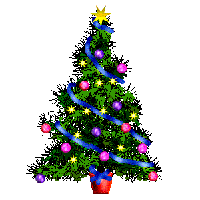 Ηλεκτρικά Κυκλώματα
Τα ρεύματα που μπαίνουν στον κόμβο έχουν θετικό πρόσημο, ενώ αυτά που βγαίνουν, αρνητικό.
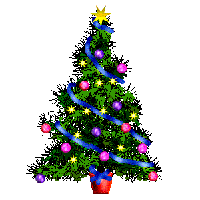 Ηλεκτρικά Κυκλώματα
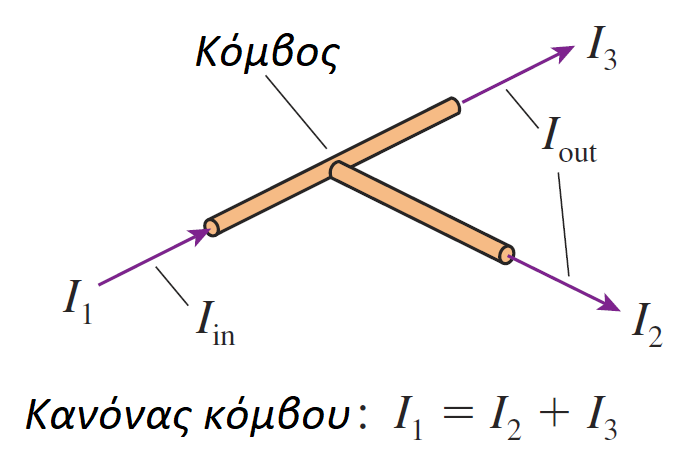 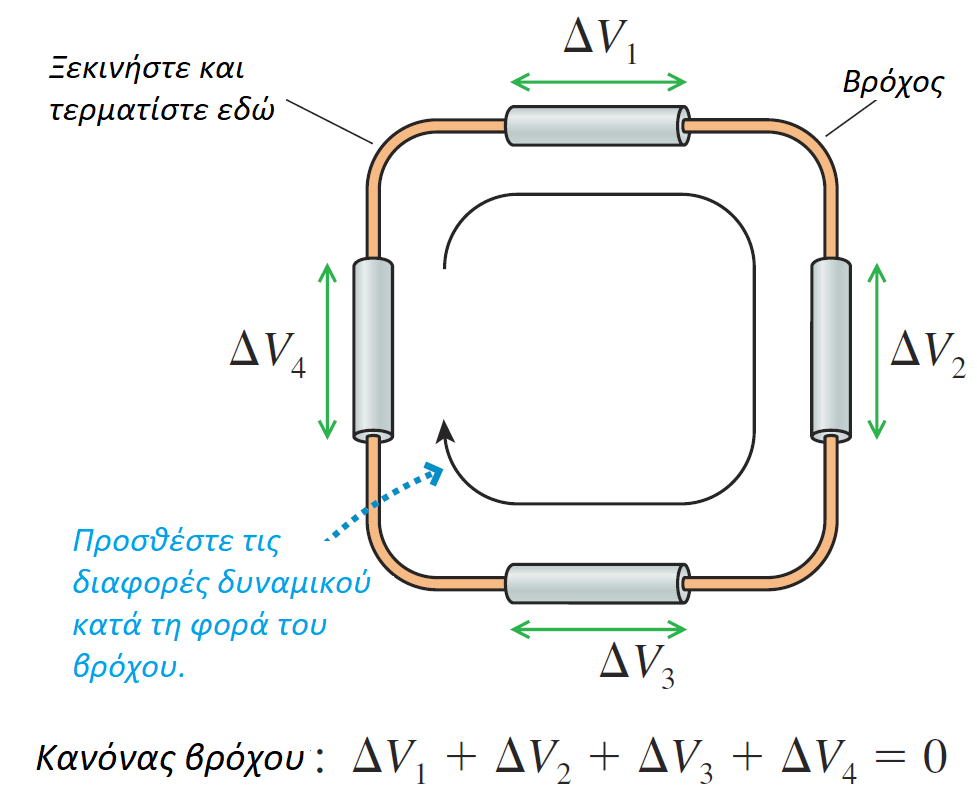 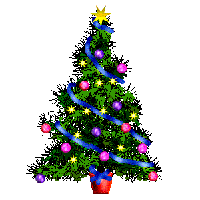 Ηλεκτρικά Κυκλώματα
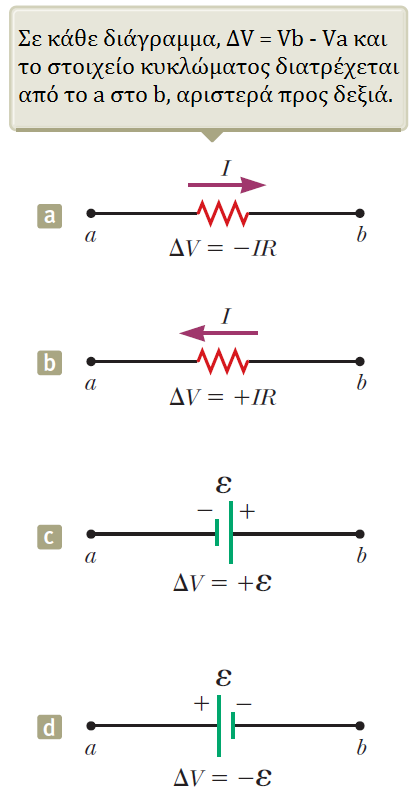 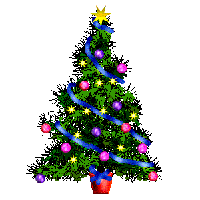 Ηλεκτρικά Κυκλώματα
Παράδειγμα:
Ένα κύκλωμα απλού βρόχου περιέχει δυο αντιστάτες και δυο πηγές όπως στο σχήμα. Βρείτε το ρεύμα που διαρρέει το κύκλωμα.
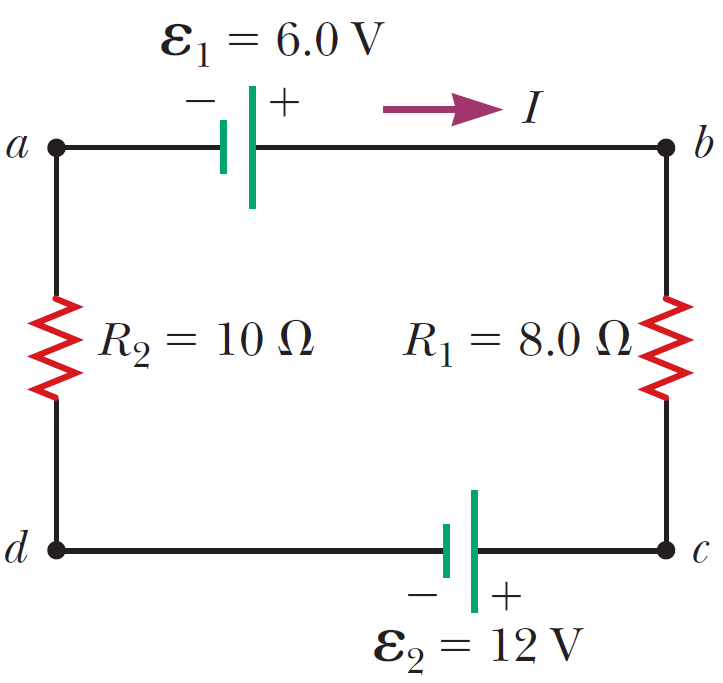 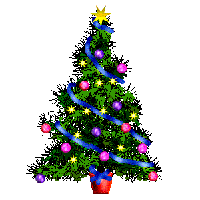 Ηλεκτρικά Κυκλώματα
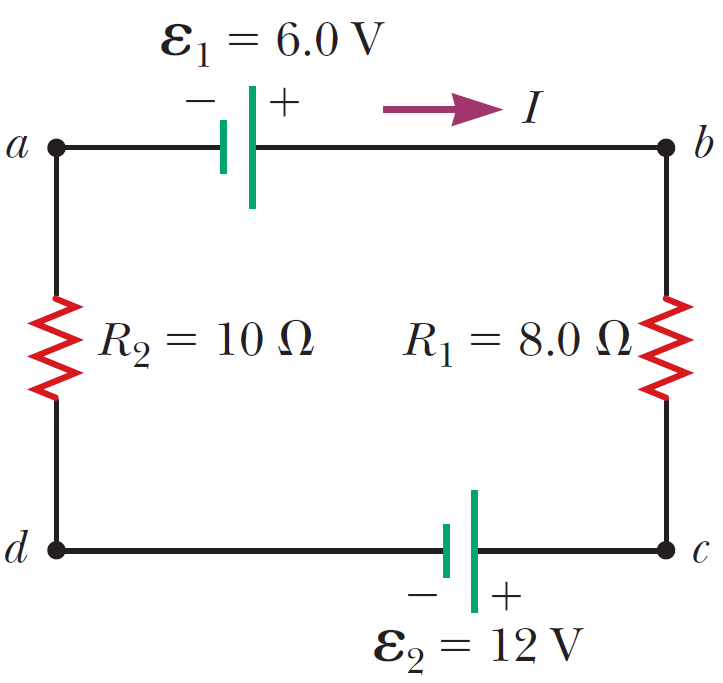 Παράδειγμα – Λύση:
Βρείτε το ρεύμα που διαρρέει το κύκλωμα.
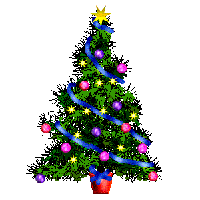 Ηλεκτρικά Κυκλώματα
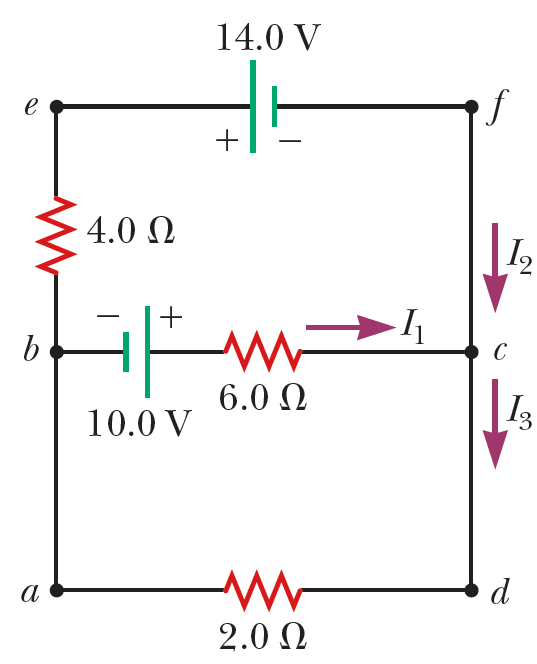 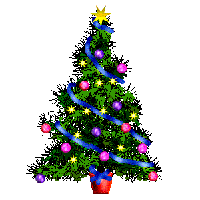 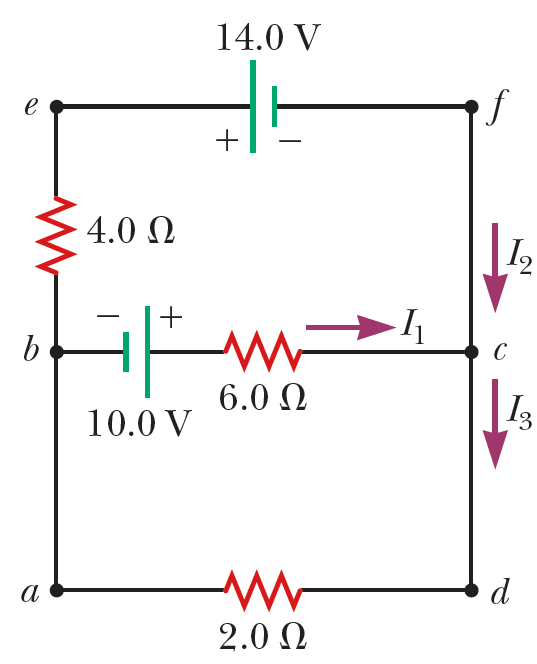 Ηλεκτρικά Κυκλώματα
Παράδειγμα – Λύση:
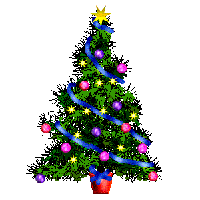 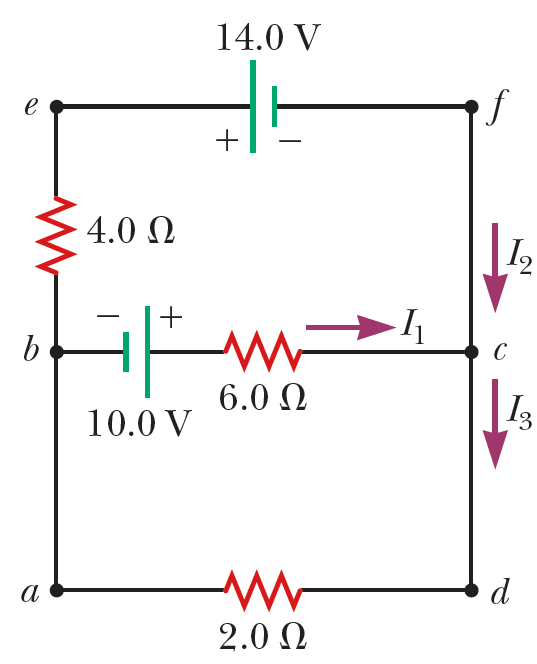 Ηλεκτρικά Κυκλώματα
Παράδειγμα – Λύση:
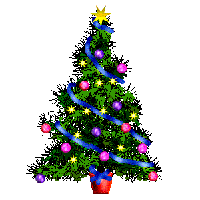 Τέλος Διάλεξης